Class Announcements
Diary Study (15% of course grade) starts today.  Be here!

Quiz 2 on April 4.  Everything from Midterm to April 2 class.

Extra Credit Updates:

The Subject Pool is now open for extra credit.  You can get up to 4 points of extra credit via the Subject Pool
rutgersrpoints@psychology.rutgers.edu 

Stigma for A Day.  Due Thursday March 28 end of class. Bring hard copy to class.  Instructions available today
Emotions Diary Exercise
Emotion Diary Project = 15 points toward your final grade.  It is an
       easy way to make points, if you complete as instructed. 

Packet of 8 diaries, including today's 
	No need to make copies, I’ve done that for you!

Complete diary at start of class, from today (Mar. 21) to Apr. 16; or do so twice a week in any case.   

On Apr. 16 I will provide materials for writing up your diary sets.

NOTE:  I will not see your individual diaries—they are yours. What you write on them is for your eyes only!  However, you are welcome to share Diary content in your write-up if you wish to do so.  All Diary reports will be held in strict confidence.

Get the diaries on my webpage:  http://nwkpsych.rutgers.edu/~kharber/healthpsychology/diary%20study/
2
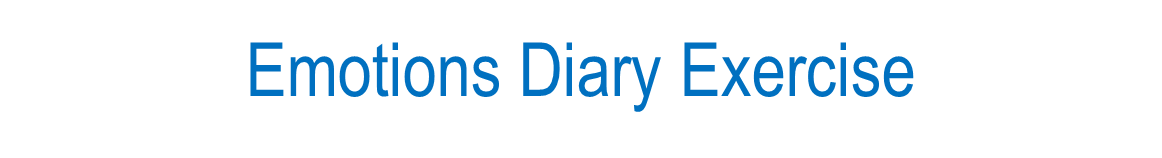 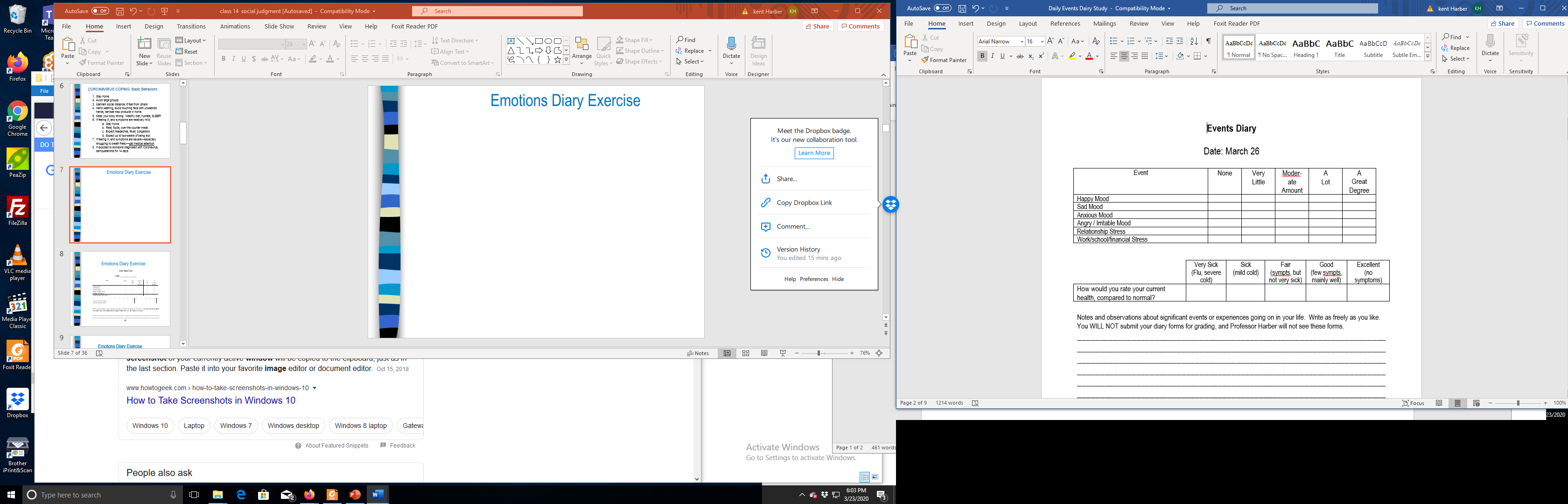 Date: March 21
3
REVIEW QUESTION 1
Why did the traditional medical establishment resist the health effects of social support?

___ A. MDs cannot bill for social support
___ B. There is no scientific connection between social support
	 and physical health. 
___ C. Social support contradicts the one-cause for any illness
	 approach. 
___ D. Social support has no relation to mortality
___ E. None of the above
X
REVIEW QUESTION 2
Cohen et al. showed that social support reduces illness by first asking people about their social support and then:

____ A. Asking people how often they went to the doctor
____ B. Asking people what physical symptoms they have had
____ C. Checking subjects’ MD records
____ D. Giving people the cold virus via nose drops
____ E. None of the above
X
Class 18:
Social Support and Negative Social Support
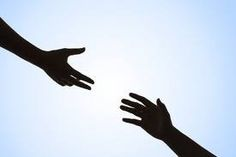 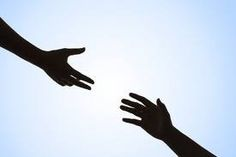 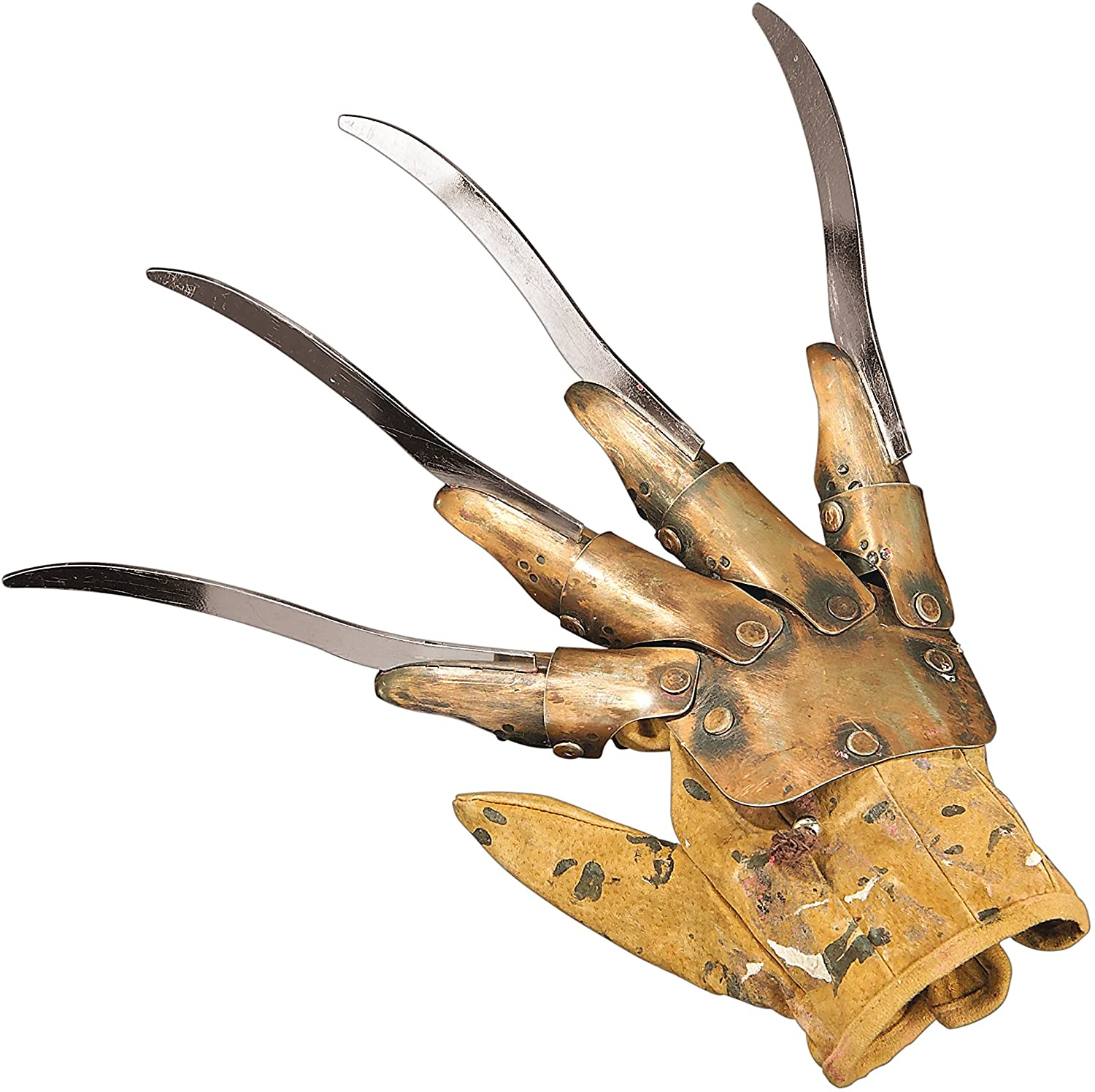 Summary of Social Support Benefits

	1.  General health promoter—effects all physio-systems
	
	2.  Reduces rates of illness

	3.  Reduces death rates (e.g., post MI)

	4.  Quicker recovery from major illness

	5.  Sustains life for people with terminal illness
However, people’s helping efforts can also fail.  How so?  What are ways in which people made it worse by trying to make it better?
What is the "Right" Kind of Social Support?
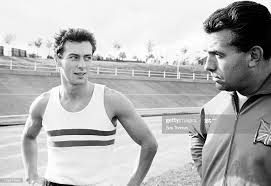 Listen sympathetically
Avoid telling people what they should do

 	OR

Take action
Give people clear and direct advice
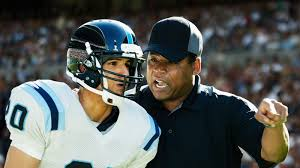 Your Friends Feels Bad: How Do You Help?
Your friend has been feeling down.  He’s eating a lot, not getting exercise, and complaining about feeling sluggish. Missing classes, not socializing. 

Do you:
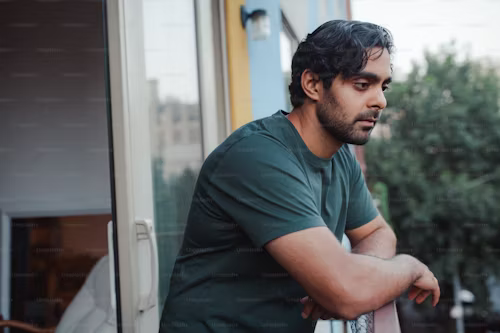 Give direct and specific advice?

Listen sympathetically and avoid advice?
Your Friends Feels Bad: You know what works for you.  How do you help?
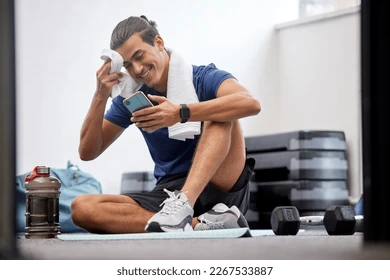 What if you’ve just changed your diet and  completed a 10-week gym class, lost 14 pounds, feel much better about your mood, and gotten complements from friends and co-workers?
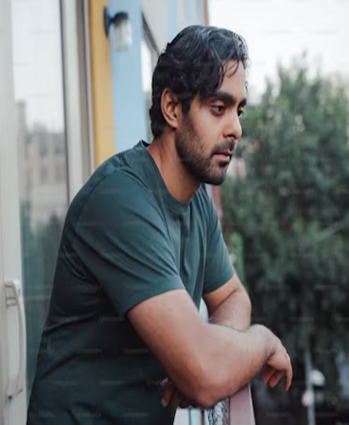 Give direct and specific advice?

Listen sympathetically and avoid advice?
You’ve been going through a tough time: You know what works for you.  How do you help?
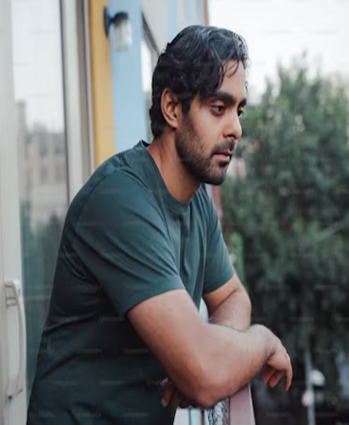 You’ve been depressed, down.  A lot going on in your life, not sure where to start.   You’ve been hanging-out at home, eating too much, not exercising.  You call your friend. What would help you?
Getting direct and specific advice?

Being listened to, with minimal if any advice?
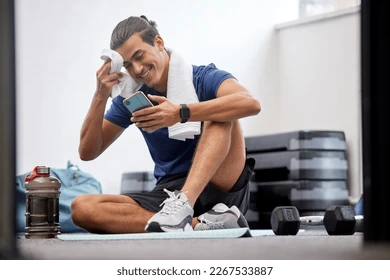 Inventory of Nondirective and Directive Support (INDIS)
Harber, Schneider, Everard, & Fisher, 2004
Directive is related to:  	Increased depression, loneliness
Nondirective is related to: 	Increased hope, optimism.
However, failure to give directive support when appropriate is regarded as absence of caring.
EFFECTS OF DIRECTIVE AND NON-DIRECT SUPPORT ON COPING
Harber, et al. 2005
From Friends
From Family
Non-
Directive
Non-
Directive
Directive
Directive
Hope
Hope
Optimism
Optimism
Depression
Depression
Loneliness
Loneliness
EFFECTS OF DIRECTIVE AND NON-DIRECT SUPPORT ON HEALTH BEHAVIOR
Stewart, Gabriele, & Fischer (2012)
Subjects:  n = 304, Age = 52, 77% female
Why is Directive Support Often Harmful?

Why is Non-Direct Support Often Helpful?
Implicit message of Directive Support:
Implicit message of Non-Directive Support:
*  You are not capable
	*  You don’t make sense
	*  You are not in charge
	*  My care is conditional:
                        Do what I say or I quit.
*  You are in charge
	*  I’m not judging you
	*  I believe you can work this out
	*  My care does not require you to 
	    follow my instructions.
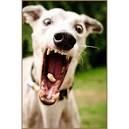 When is Directive Support appropriate?
Emergencies, dire situations.
	
YOU: There is a rabid dog in my house!                           FRIEND: How does that make you feel?
Why do People Give Directive Support?
Recall Basic Beliefs
World is just
			World is well ordered
			Self is good

What does hearing about others’ troubles do to these beliefs?
Hearing other’s stories disturbs feelings of control

Threatens “just world” beliefs  Blaming

Threatens sense that the self is competent
Personality Differences In Giving Directive and 
Non-Directive Social Support
Harber, Jussim, Kennedy, Freyberg, & Baum, 2008
People who Prefer to Give Directive Support
People who Prefer to Give Non-Directive Support
Need for Certainty
Empathy: Concern
Just World Beliefs
Empathy: Perspective
Emotional Range & Clarity
Use Emotions as Information
“Recipe” for Negative Social Support: 
Husbands of Dieting Women
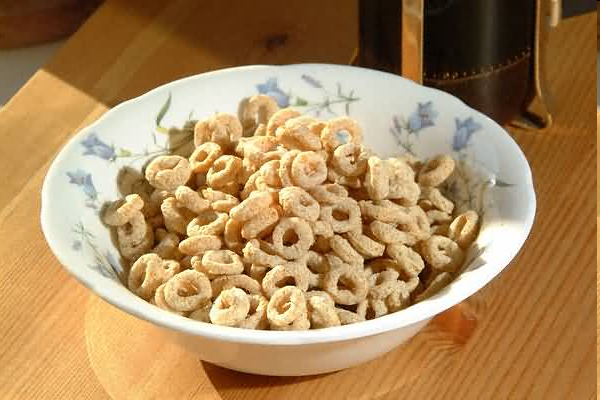 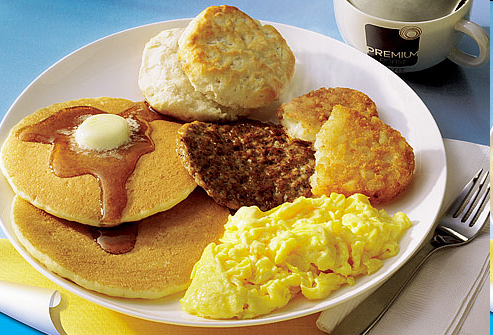 91% of men support wives’ attempts to lose weight.

Study observes behavior of husbands and dieting wives at dinner.
Finds that husband, compared to wives, are:
	Four times more likely to offer food.
	Seven times more likely to discuss food
	Ratio of criticism to praise:  12:1

Solution:  	Tell husband to just be uninvolved = 
	  	Actively involve husband in dieting training
Why Would Social Support from                 	Close Others "Go Bad"?
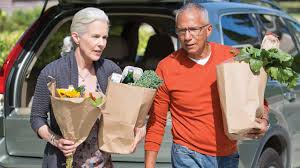 Continues over time
		
	Requires higher level of commitment
		
	Draws on past history
Social Support as an Interaction
Few minutes later, husband feels slight chest pain.  		          What does he say to his wife?
Phases of Negative Social Support
Coyne, et al.  1988
Initial phase:  high morale

		Flagging morale

		Re-definition of situation

		Overwhelmed phase

		Stalemate
Support Statement at Initial Phase
“I gave him repeated pep talks and assured him we were going to   	lick this awful thing that had ruined our lives”.

What is good about this statement?


What may be a problem with this statement?
We’re a team.  In this together.
Your boundaries aren’t your own.  I’ll assume I know what you’re feeling.  I might take charge.
Phase II:  Flagging Morale Helper
		
Helper
	
	1.  Reassurance and support statements become forced, 			not sincere
			
	2.  Signs of worry, concern become more common
	
	
Recipient
	
	1.  Increased pressure to inhibit and fake.

	2.  No-win of inhibition
		a.  Blamed for not disclosing
		b.  Blamed for complaining
Redefinition of Problem
Problem persists —helpers and copers become emotionally exhausted

Inability to fix problem --> threatened sense of control

Helpers want to take direct action to regain personal control
	
	a.  Advice giving:  "Try harder", "Do more"
	b.  Monitoring

Effects of helper's actions
	a.  Close monitoring undermines performance
	b.  Undermines intrinsic motivation to cope
Statement of Over-involvement
“When I tell you to lift your leg and stop dragging it, I am only doing it for your own benefit, because if you concentrate hard enough on lifting that leg you are physically able to do it”.

Wife's comments to her stroke-disabled husband.

What’s going on here?
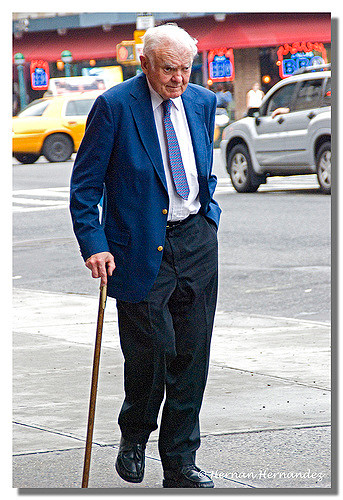 Causes of Negative Social Support
1.  Nature of illness: How acquired, duration, limitations

2.  Nature of symptoms:   Objective vs. Subjective

3.  Orientation to situation:  
	Motives (affection vs. guilt)
	Choice to be in helping role
	Helpee’s responsibility for illness

4.  Tasks that helper takes on: Clearly defined vs. ambiguous

5.  Social network:  Backup supporters vs. isolated

6.  Relationship factors
		Degree of affection pre-illness
		Quality of communication pre-illness
How to Maintain Good Social Support?
1.  Realistic expectations

2.  Coordinate perspective of helper and helpee

3.  Provide specific tips on how to help

4.  Prepare both parties for possible set-backs

5.  Describe miscarried helping

6.  Inform helpers how own anxiety  over-involvement

7. Urge both helper and helpee to focus on own, personal needs